June Commission Tour Preview
May 14, 2024
3/2/2023
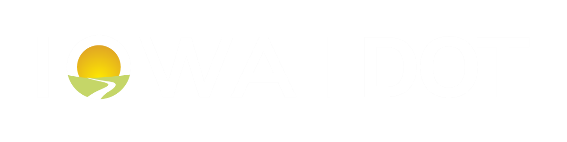 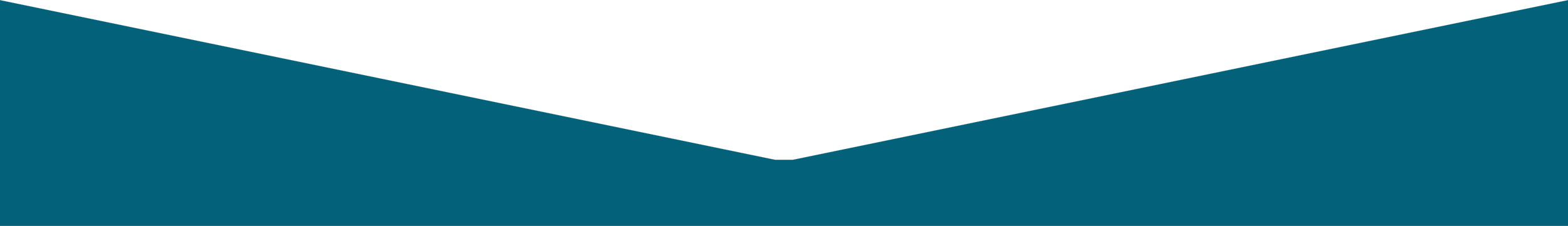 June Commission Tour Preview
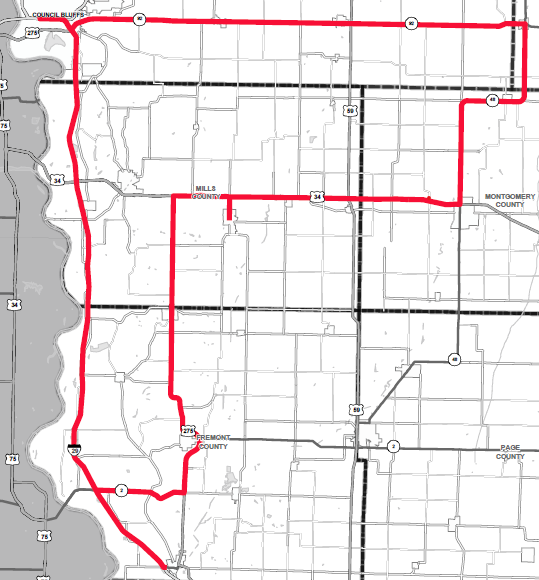 June Commission Tour Preview
Begin tour at Courtyard by Marriott in Council Bluffs
Council Bluffs Interstate
I-29 Corridor
IA 333 Resiliency Project in Hamburg
Lunch in Malvern at Classic Cafe
US 34 Corridor
Madison Ave Interchange
April Commission Tour Preview
Questions?
Shawn Majors
Shawn.majors@iowadot.gov​
iowadot.gov